Детские удерживающие устройства
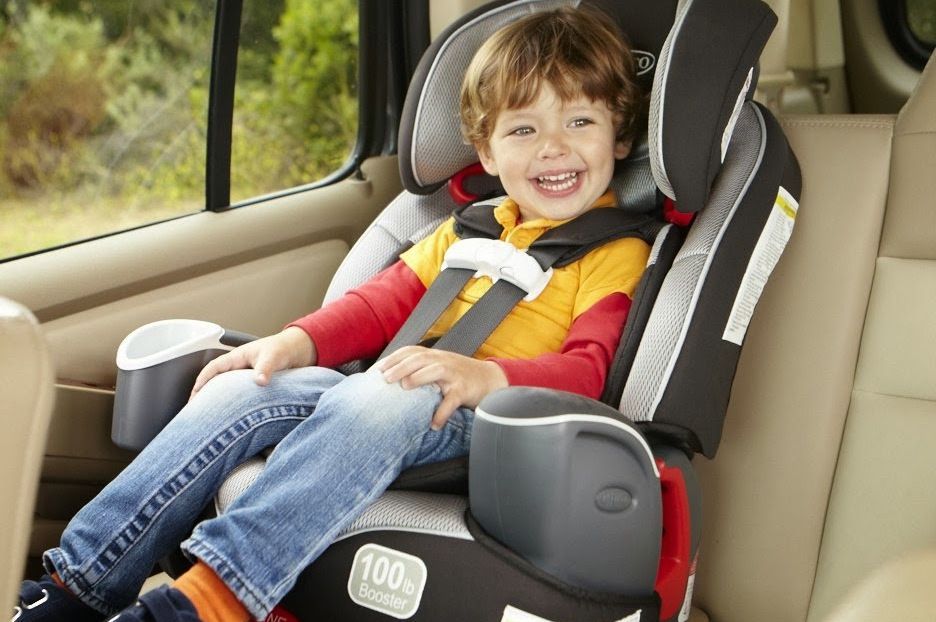 1
За 10 месяцев 2019 года на территории Городецкого района в результате дорожно-транспортных происшествий погибло 14  человек, получили ранения  25 несовершеннолетних участников дорожного движения, из которых  10 детей были пассажирами транспортных средств.
Ребенок в салоне автомашины целиком и полностью зависит от водителя. К сожалению, до сих пор на дороге имеют место быть случаи пренебрежительного отношения родителей к использованию детских удерживающих устройств  при перевозке детей. Такое поведение взрослого  может закончиться очень трагично для маленького пассажира.
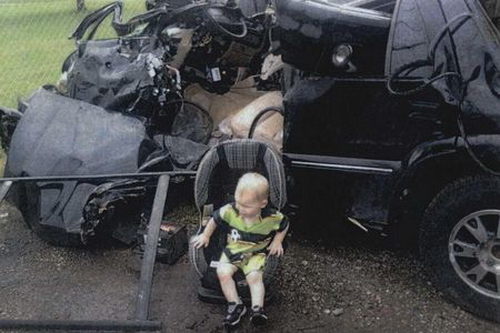 2
ТАБЛИЦА ПЕРЕВОЗКИ ДЕТЕЙ В ТРАНСПОРТНЫХ СРЕДСТВАХ
За нарушение требований к перевозке детей-пассажиров (пункт22.9 ПДД РФ) предусмотрена административная ответственность в соответствии с ч.3 ст.12.23 КоАП РФ  для водителей -  штраф в размере 3000 рублей, на должностных лиц – штраф в размере 25 000 рублей, на юридических лиц – штраф в размере 100 000 рублей.
4
ТИПЫ УДЕРЖИВАЮЩИХ УСТРОЙСТВ ДЛЯ ПЕРЕВОЗКИ ДЕТЕЙ
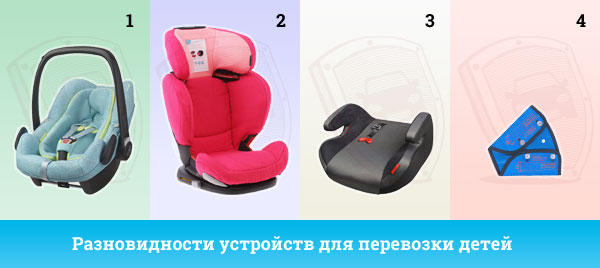 Детская люлька - предназначена для перевозки детей в лежачем положении.
Детское кресло - предназначено для перевозки детей сидя. Представляет собой полноценное кресло, оборудованное ремнями безопасности для ребенка. Такая конструкция позволяет надежно зафиксировать ребенка. Кресло защищает ребенка в том числе и сбоку.
Бустер - представляет собой непосредственно сиденье, без спинки. Приподнимает ребенка относительно сиденья в автомобиле и позволяет пристегнуть ребенка штатным ремнем безопасности
Адаптер (чаще всего от фирмы ФЭСТ) - представляет собой треугольную накладку, которая устанавливается на штатные ремни безопасности. Позволяет отвести верхнюю часть ремня от шеи ребенка.
5
АДАПТЕР   –   ПОЛЬЗА ИЛИ ВРЕД ?
Некоторые родители до сих пор используют только адаптер в качестве детского удерживающего устройства из-за таких преимуществ, как его низкая стоимость, малый вес и компактность. Но подобные изделия, согласно проведенным краш-тестам, не в силах обеспечить безопасность ребенка в автомобиле.
Если ребенок пристегнут только с помощью ремня с адаптером, происходит следующее:
- поскольку ноги маленького пассажира не касаются пола, он «подныривает» под поясные ремни
- адаптер удерживает его, но основное давление идет на живот
-сила инерции толкает тело  ребенка вперед, велик риск удара головы о переднее сиденье
В результате ребенку могут грозить травмы  шеи  и  головы,  переломы ребер  и  позвонков,  разрыв  органов  брюшной  полости.
ПОМНИТЕ!       Адаптер может защитить водителя от штрафа, но полноценную безопасность ребенка   НЕ ОБЕСПЕЧИТ!
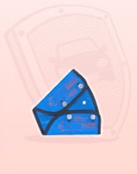 6
ПОЧЕМУ АВТОКРЕСЛО?
По данным Всемирной организации здравоохранения использование в транспортных средствах детских автокресел сокращает детскую смертность при авариях на  54%, а риск серьезных травм на 70%. 
Детское автокресло – самое безопасное и надежное из всех детских удерживающих устройств, предназначенное для перевозки детей в автомобиле. Автокресло предназначено для маленьких пассажиров от рождения до достижения ими роста 150 см (или веса 36 кг). 
Детское кресло обеспечивает безопасность ребенка при дорожно-транспортном происшествии, экстренном торможении или резких маневрах. 
Необходимость фиксации ребенка в автомобиле в  детском удерживающем устройстве, а не на руках у родителя, обусловлена тем, что при резком торможении (ударе) при скорости 50 км/ч, вес пассажира возрастает более чем в 30 раз. Именно поэтому перевозка ребенка на руках считается самой опасной: если вес ребенка 10 кг, то в момент удара он будет весить уже более 300 кг, и удержать его, чтобы уберечь от резкого удара о переднее кресло, практически невозможно.
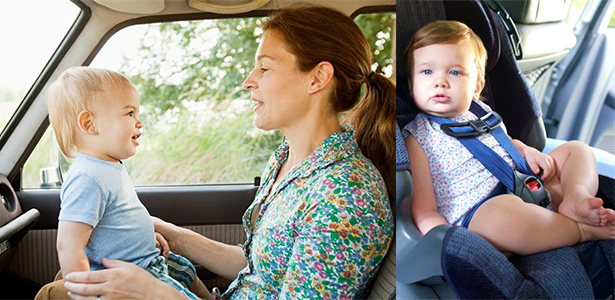 7
КАК ВЫБРАТЬ АВТОКРЕСЛО?
При выборе автокресла, в первую очередь необходимо учитывать вес, рост и возраст ребёнка. 
Автокресло группы 0 
Представляет собой автолюльку, которая предназначена для  
новорождённых, а также для детей с малым весом, оснащённую внутренними  ремнями  безопасности.  Автолюлька  устанавливается на  заднем сидении,  перпендикулярно ходу движения и фиксируется автомобильными ремнями безопасности. 
 Автокресло группы 0+ (0-13 кг, от рождения до 1 года)
Сиденье автокресла имеет чашеобразный корпус, внутренние пятиточечные ремни и удобную ручку для переноса малыша. Автокресло устанавливается лицом против движения автомобиля. Такое положение объясняется необходимостью разгрузить хрупкую шейку и позвоночник младенца. Резкое торможение провоцирует смертельно опасный «кивок» головы, который исключается при правильной установке автокресла  «лицом против движения».
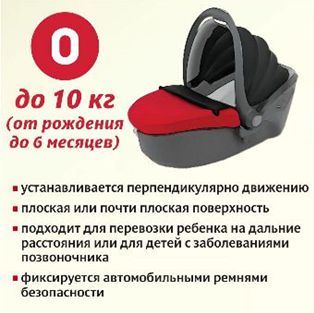 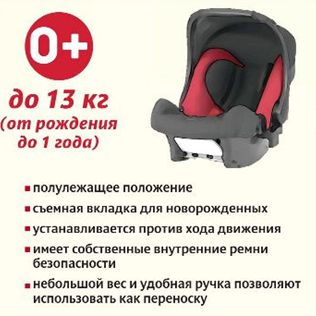 8
Автокресло группы 1 (9-18 кг, от 9 месяцев до 4 лет)
Предназначено для детей, которые уже уверенно сидят, то есть – примерно от 1 года. Устанавливается лицом по ходу движения. Сиденье обязательно имеет внутренние пятиточечные ремни.  Кресло крепится к сиденью ремнем автомобиля, а ребенок в нем пристегивается уже при помощи внутреннего ремня.



Автокресло группы 2 (15-25 кг,  от 3 до 7 лет)
Оно не имеет внутренних пятиточечных ремней, поэтому ребенок крепится с помощью штатного ремня безопасности, который пропускается через специальные направляющие.
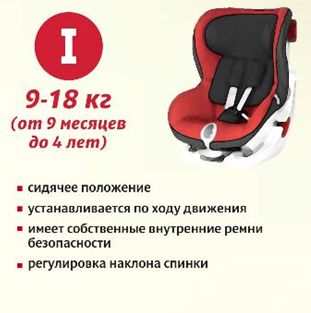 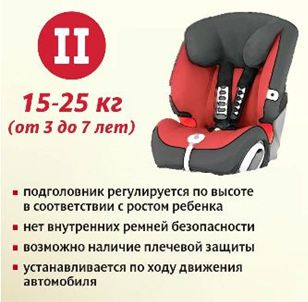 9
Автокресло группы 3 (бустер)
Это сиденье без спинки, которое имеет твердую конструкцию, подлокотники и специальные направляющие для ремня безопасности. С точки зрения безопасности бустеры не желательны, так как в них отсутствует боковая защита. Их использование возможно, если ребенок уже высокий (рост более 130-135 см). Часто родители применяют бустер для детей с 4 лет, что небезопасно. В этом случае полноценное кресло группы 2 является более подходящим вариантом.
Альтернативный способ установки автокресла  -система  ISOFIX. Она  представляет собой жесткое крепление кресла к кузову автомобиля, что обеспечивает лучшую защиту ребенка.  В настоящий момент такая система считается наиболее безопасной для перевозки маленького пассажира групп 0, 0+ и 1.  


 
                                                                                                                                            
                                                                                                                                              10
9
КАК ПОНЯТЬ МАРКИРОВКУ СЕРТИФИКАТА?
На автокресле обязательно должна быть маркировка соответствия Европейскому стандарту   безопасности – ЕСЕ R44/04.   
Кроме   того   в  России  детские  кресла  подлежат обязательной сертификации.  Сертификация кресел происходит посредством проведения краш-тестов, которые проверяют прочность каждой детали.
Информация о соответствии детского кресла правилам ЕСЕ R44/04 должна обязательно находится на бирке оранжевого цвета, прикрепленной к бирке.
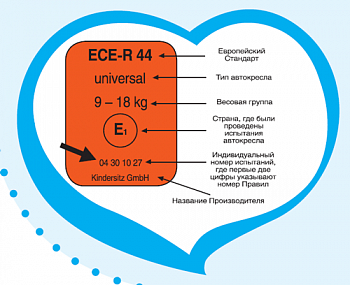 11
КУДА И КАК УСТАНОВИТЬ АВТОКРЕСЛО?
Использование детского автокресла снижает вероятность смертельной травмы ребенка-пассажира. Обязательное условие для этого — правильная установка автокресла в автомобиль. Многое зависит от того, в каком месте оно располагается.
Самое безопасное место для установки детского кресла в автомобиле в наиболее безопасной зоне салона —  на центральном месте заднего дивана, так как здесь меньше риск получения травм, связанных с деформацией кузова как при боковых столкновениях, так и перевороте автомобиля. Если на данном месте нет технической возможности установить автокресло, то можно воспользоваться местом на заднем сиденье справа. 

 Самое небезопасное — переднее пассажирское сиденье. 
Туда автокресло ставится в крайнем случае, при обязательном 
отключении подушки безопасности.

Также очень важно перед посадкой всегда проверять 
надежность фиксации кресла и натянутость ремней, чтобы 
избежать провисаний.
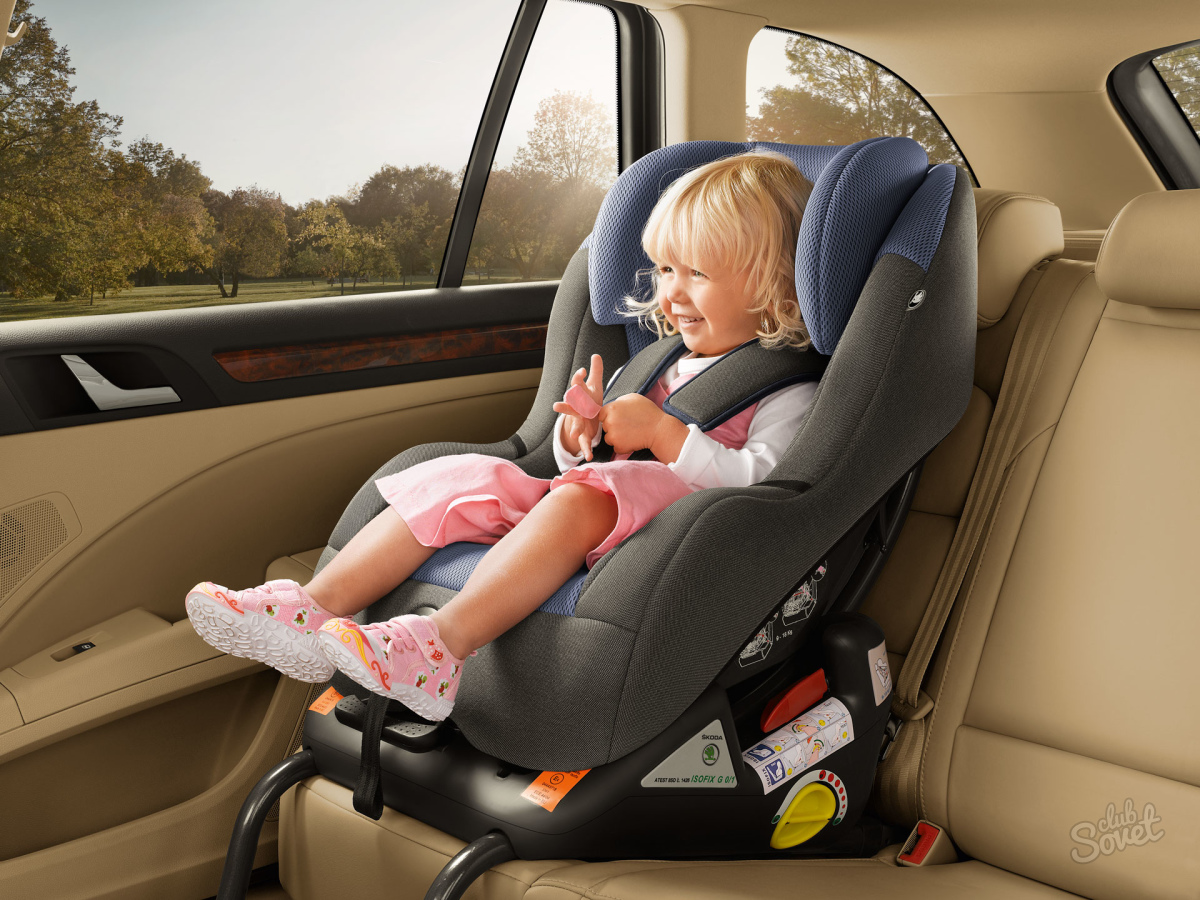 12
СОБЛЮДЕНИЕ ВОДИТЕЛЕМ МЕР БЕЗОПАСНОСТИ, КОГДА В МАШИНЕ НАХОДИТСЯ РЕБЕНОК
Если Вы собираетесь поехать на автомобиле вместе с ребенком, то необходимо соблюдать следующие правила безопасной поездки с ребенком в автомобиле:

  Пристегните ребенка в автокресле и пристегнитесь сами ремнем безопасности. 
Станьте примером для вашего ребенка!

  Воздержитесь от обгона транспортных средств без 
крайней необходимости.
  Избегайте резких разгонов и торможений.
  Своевременно подавайте сигналы перед 
маневрированием

  Выбирайте скоростной режим, учитывая дорожные 
 погодные условия
  Выезжайте заранее, чтобы не спешить.
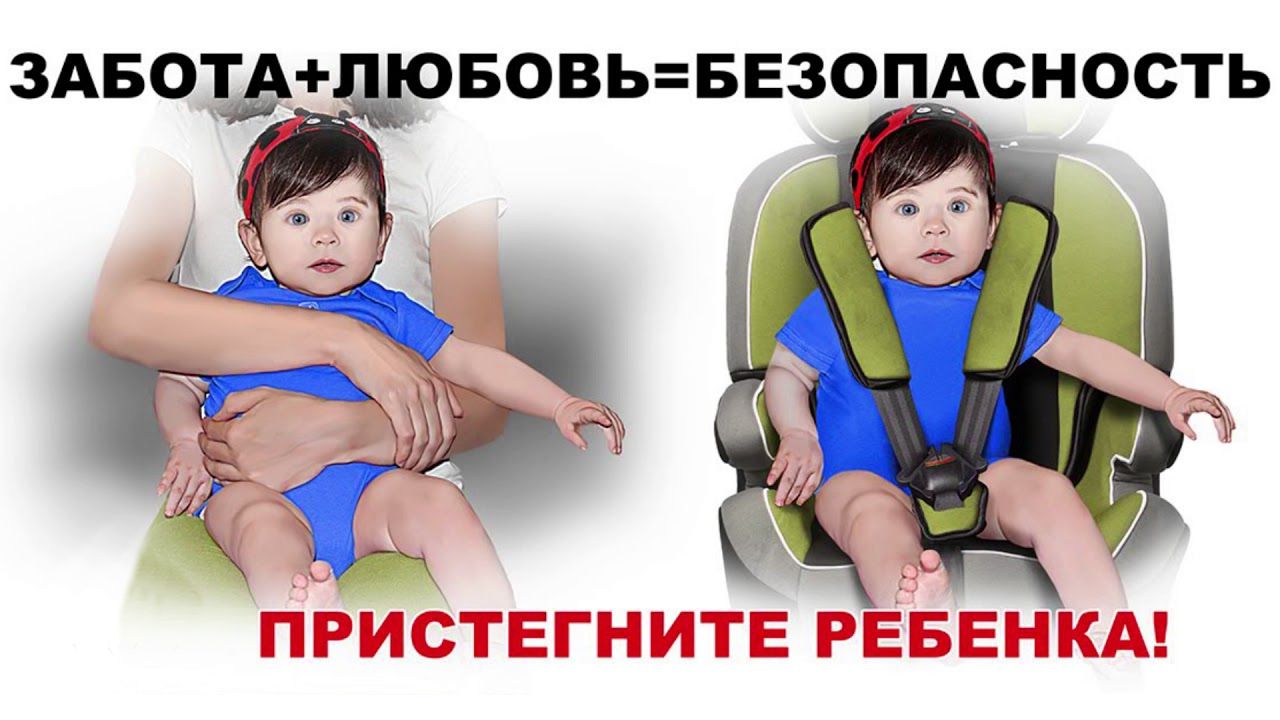 13